Day 12 Communication and Technology
When we communicate we use many devices.
We can communicate in many ways.
When we want to talk or chat with someone we can make a call using a telephone or cell phone.
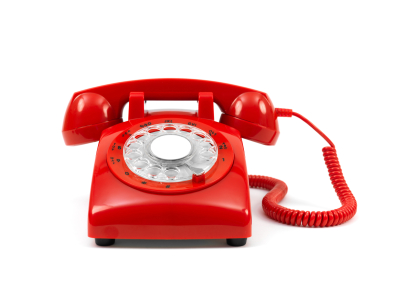 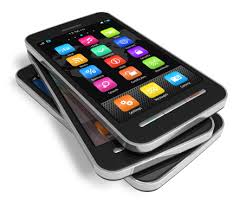 Conservation
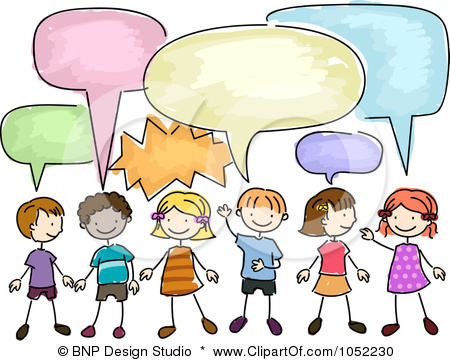 We can use the computer to send an email.
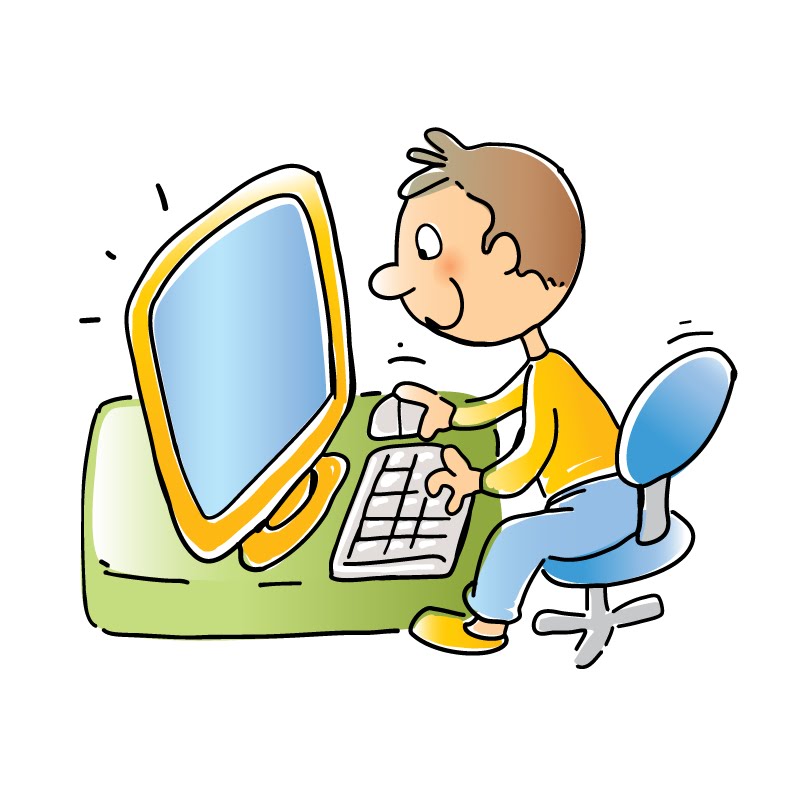 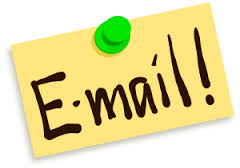 We can use our mobile phone (cell phone) to send a text message. This is called digital communication.
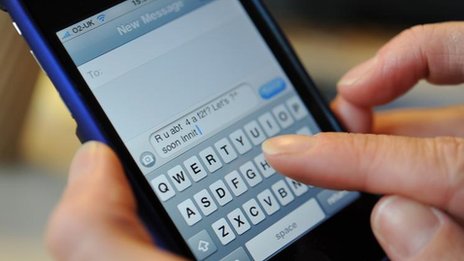 We communicate on the internet using our laptop (computer).
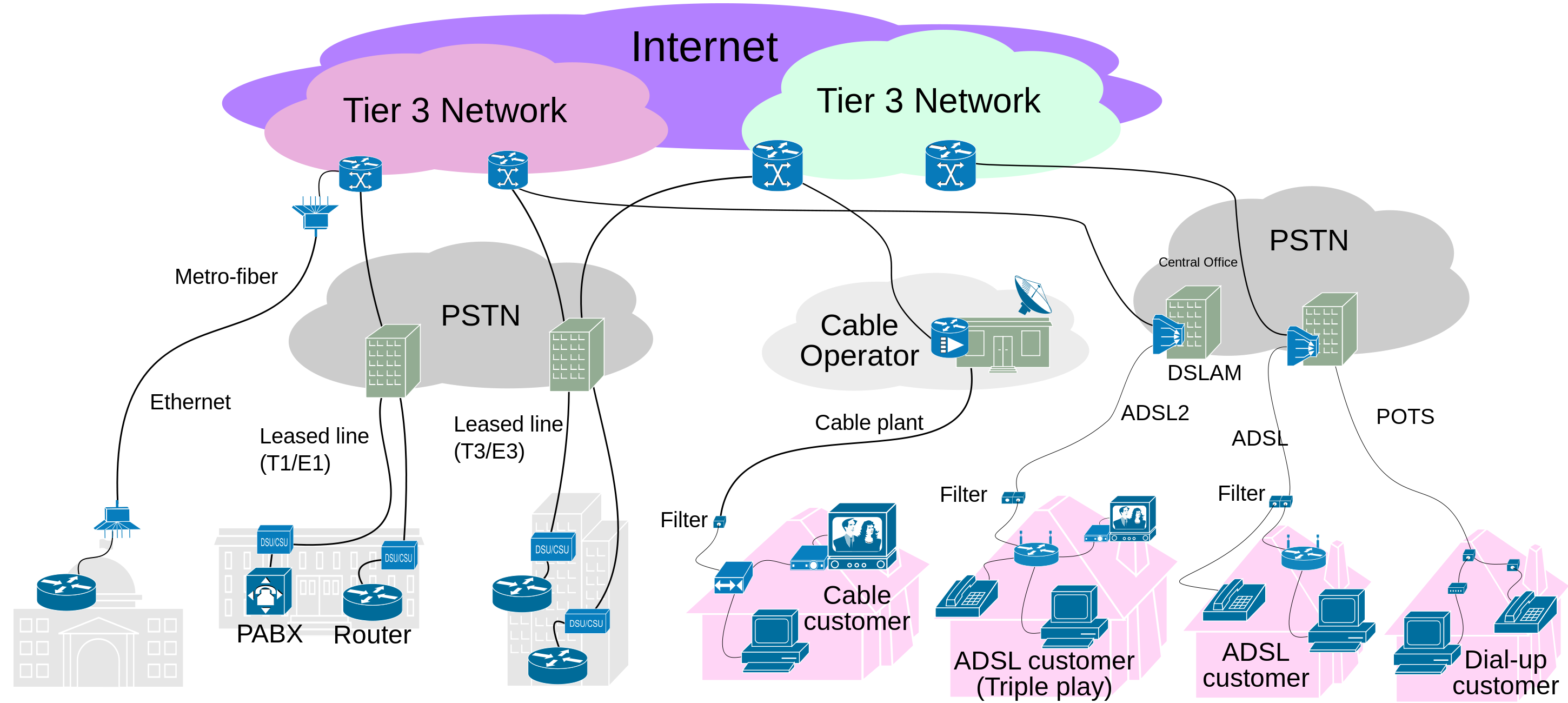 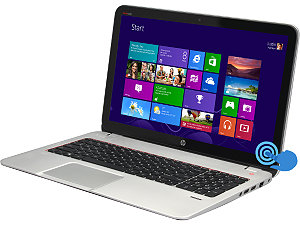 Screen
Keyboard
We can send a letter in an envelope by post.
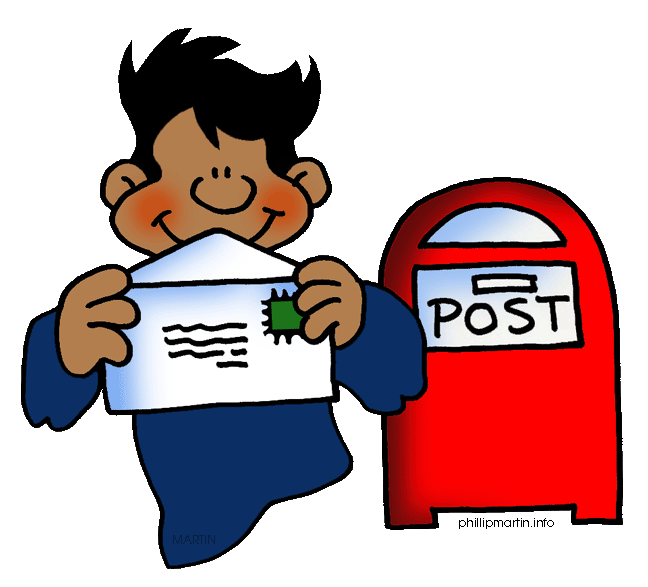 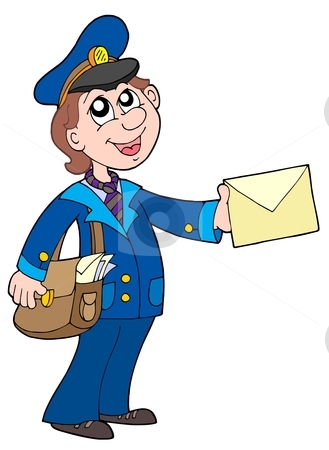 Address
Mailing Address

40 South Street
Philadelphia, Pa. 19234

Email Address

Jsmith@gmail.com
We can communicate with a photograph using a camera.
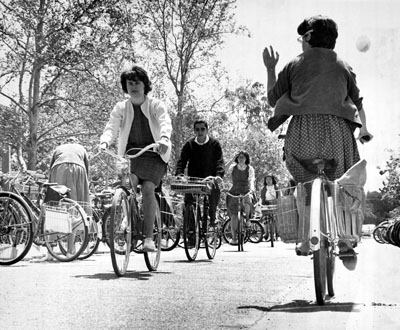 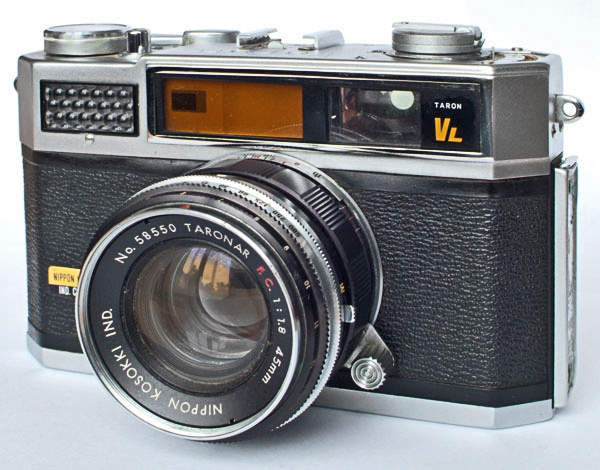 WE can download information from a website with just one click.
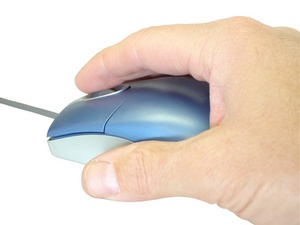 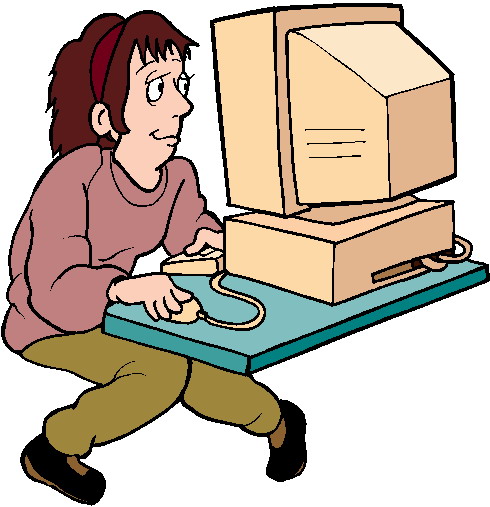 Computer Mouse
For entertainment we can use a DVD player, CD player and MP3 player.
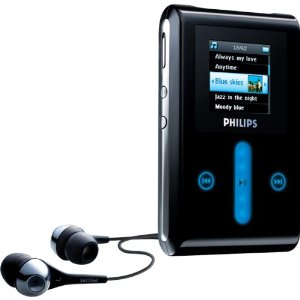 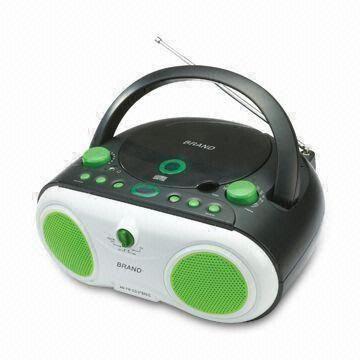 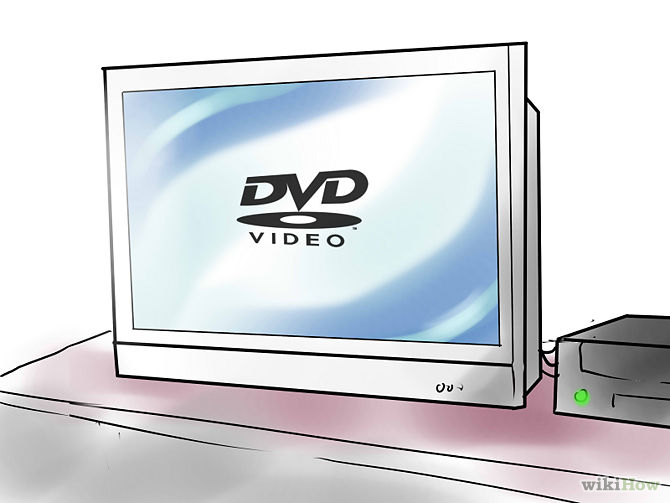 The End